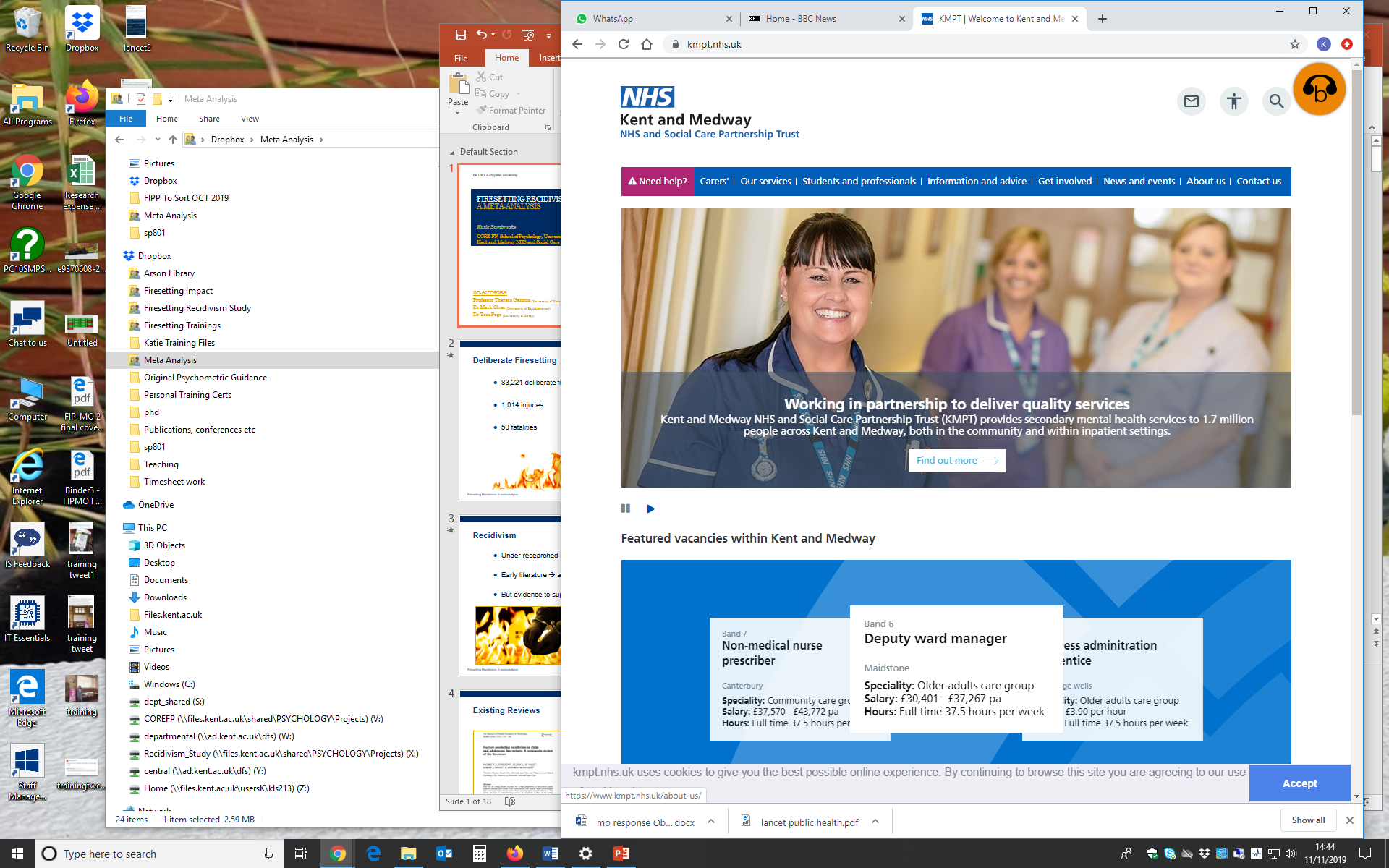 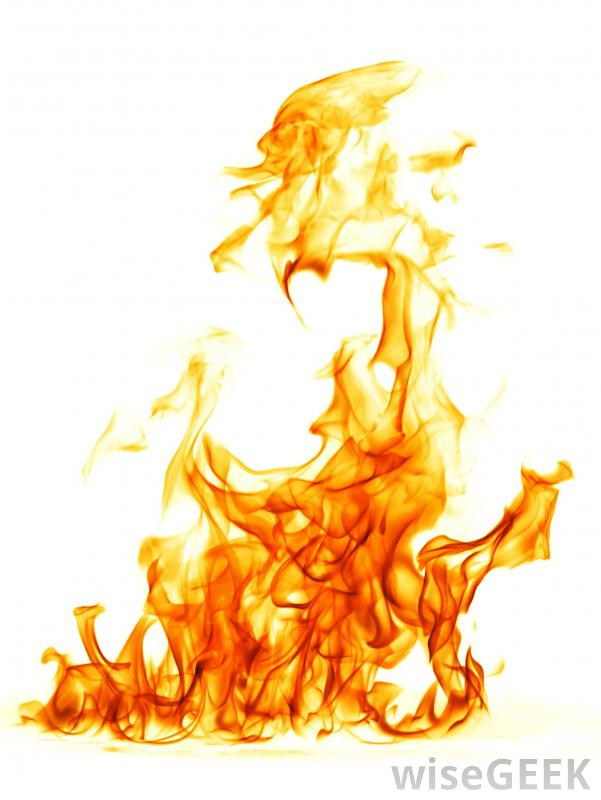 DELIBERATE FIRESETTING
Katie Sambrooks
Research Associate | PhD Researcher | Associate Lecturer
CORE-FP, School of Psychology, University of Kent;
Kent and Medway NHS and Social Care Partnership Trust.
[Speaker Notes: V1.0

To change the footer on every slide:
1. On the menu go to Insert > Header and Footer…  
2. Select the Footer checkbox and enter the footer text in the accompanying text box
3. Click “Apply to All”]
Scale of the problem
83,236 deliberate firesin England in 2018/19
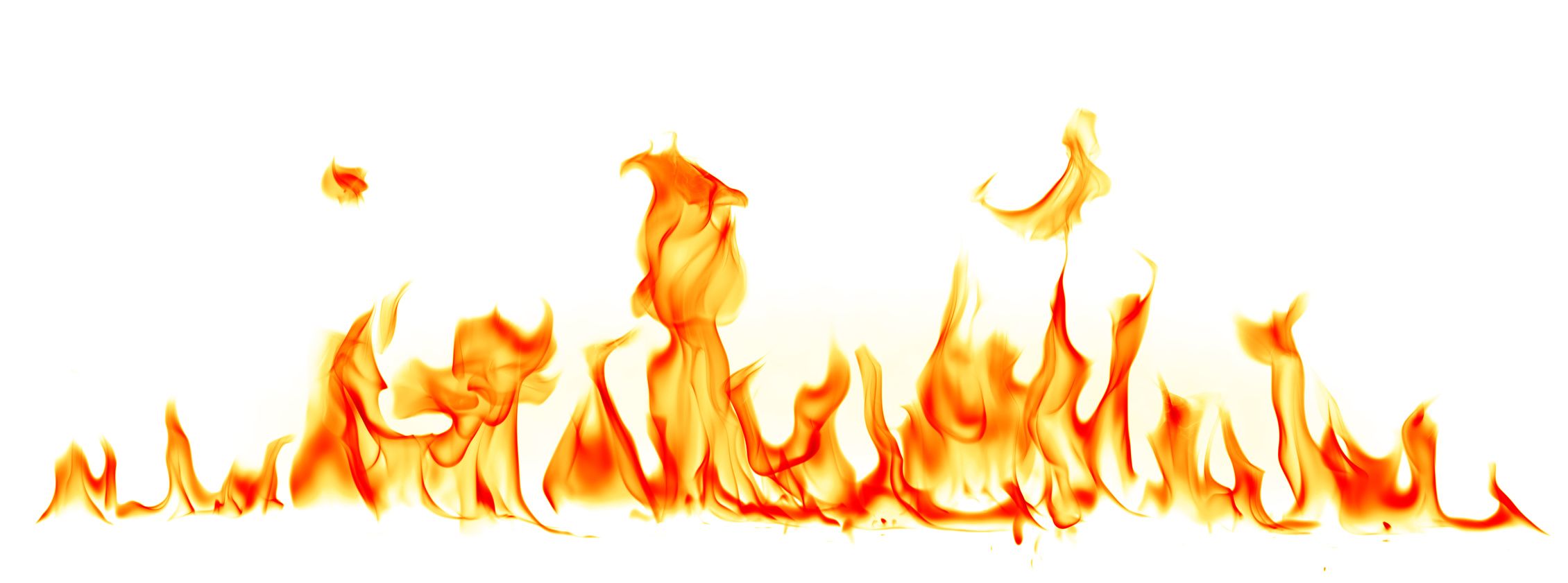 (Home Office, 2019)
[Speaker Notes: Persistent increase since 2012]
Scale of the problem
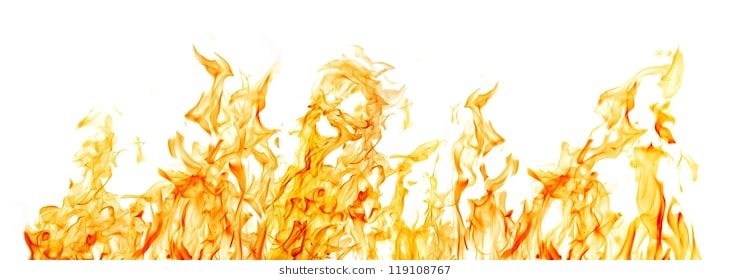 In one year period:
England: 1,014 injuries and 51 fatalities
US: 1,310 injuries and 440 fatalities
(Campbell, 2017; Home Office, 2019)
[Speaker Notes: This is all of importance because deliberate  firesetting  presents  a  critical  issue  worldwide  in  terms  of  cost  to  the  economy,  property  damage,  and  human  injury  and  fatality.]
Who deliberately sets fires?
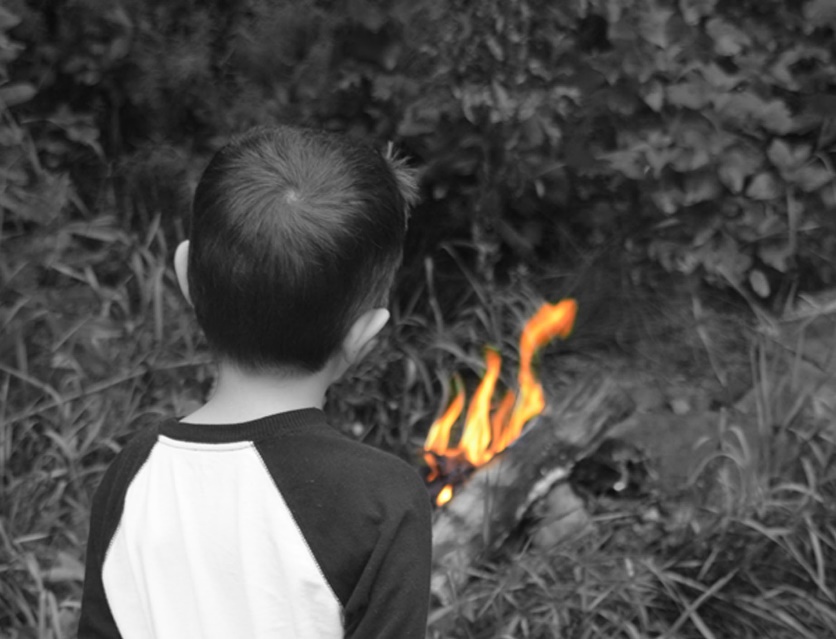 Research largely focused on juveniles (Gannon & Pina, 2010)
Only responsible for 40% of deliberate fires (Kennedy et al., 2006)
Adult perpetrated deliberate firesetting = critical issue
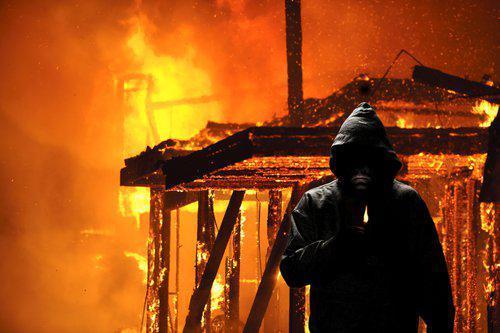 Why do adults deliberately set fires?
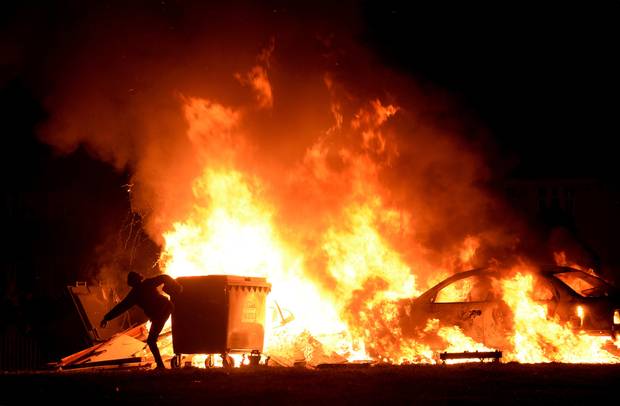 Revenge
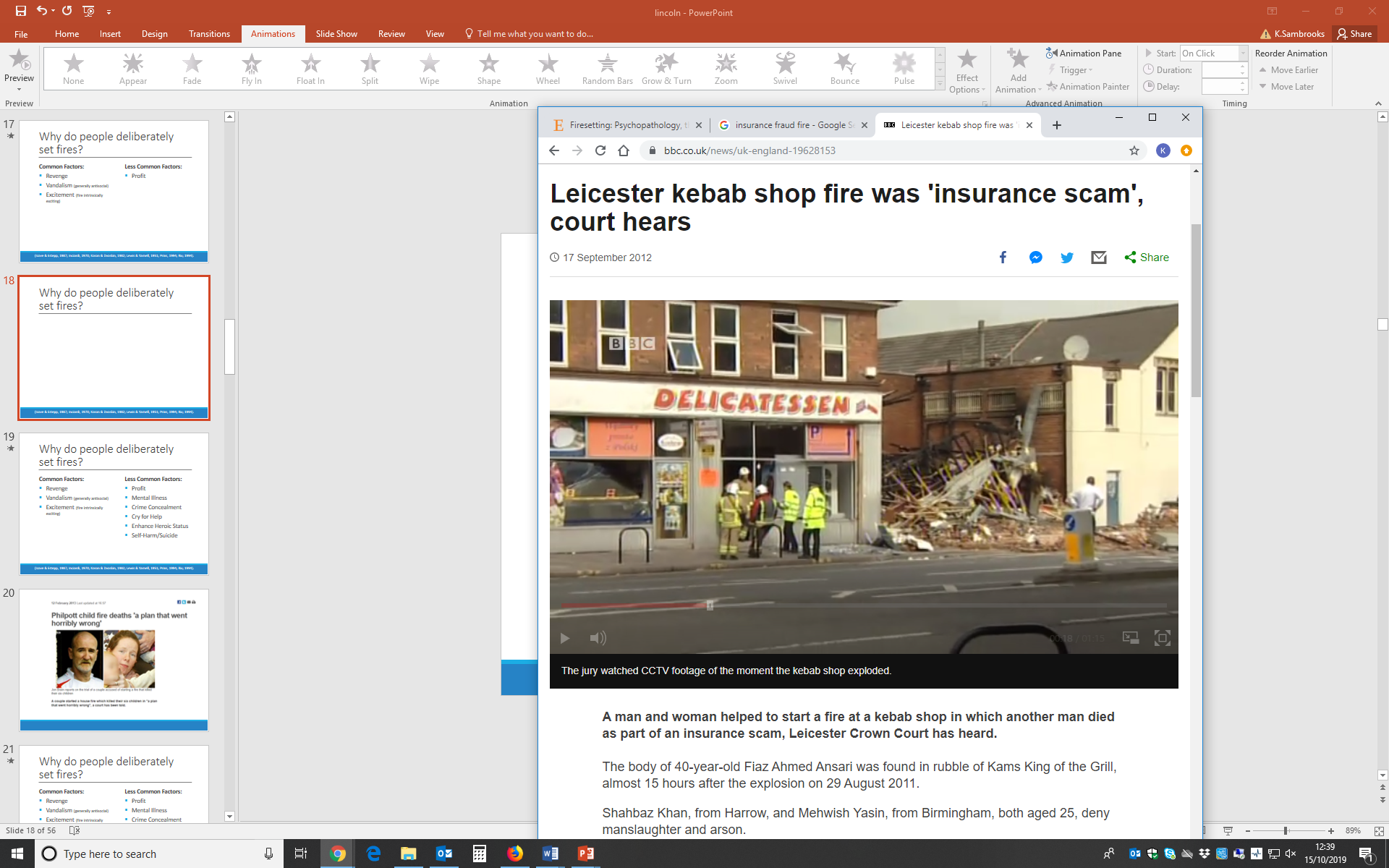 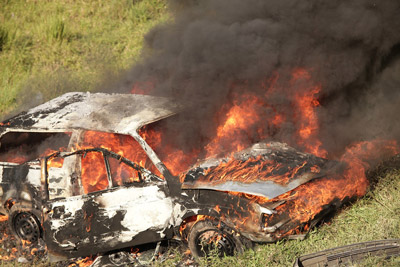 Cry for help
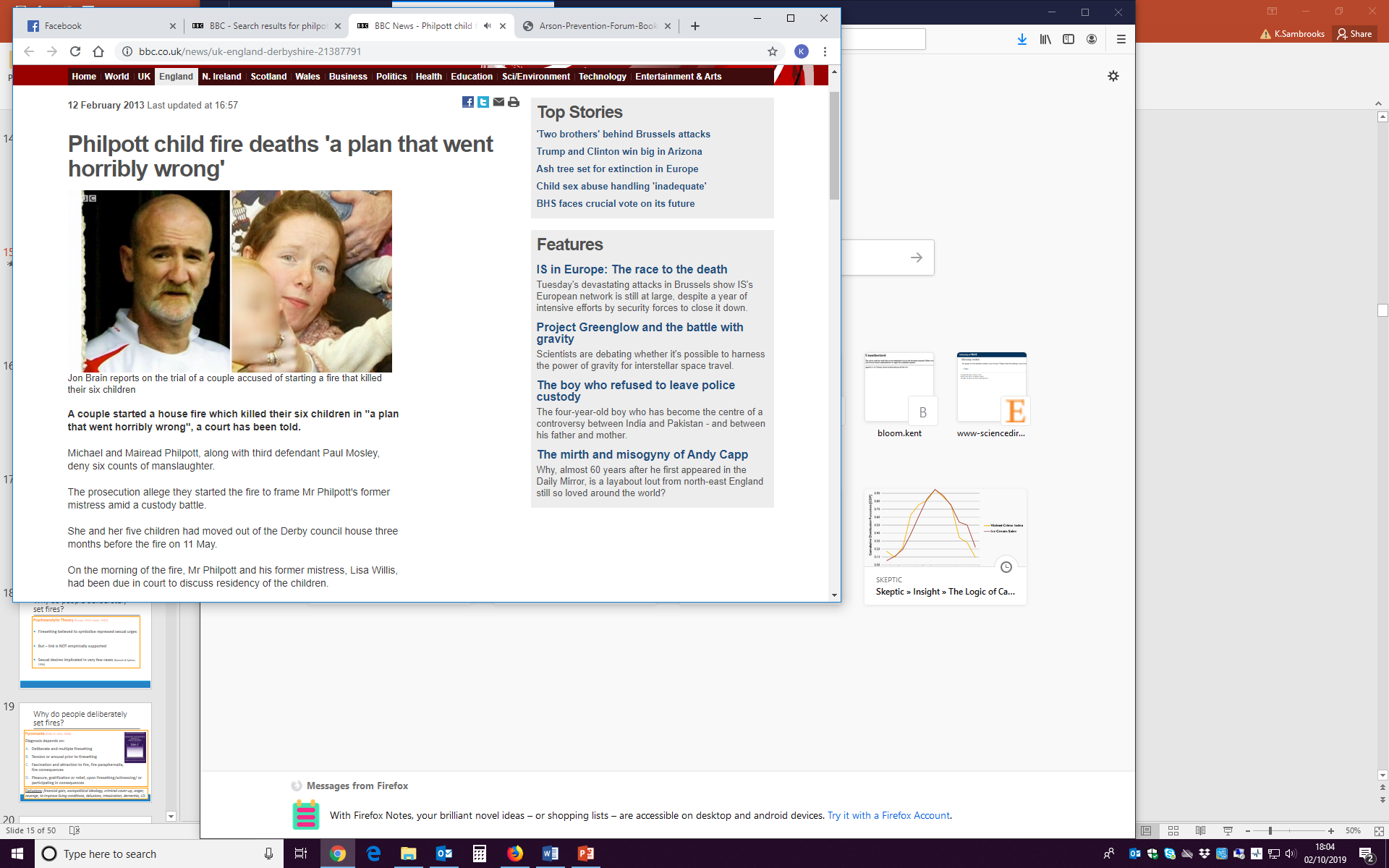 Profit
Vandalism
Crime concealment
Enhance heroic status
Icove & Estepp, (1987); Inciardi (1970); Koson & Dvoskin (1982); Lewis & Yarnell (1951); Prins (1994); Rix (1994).
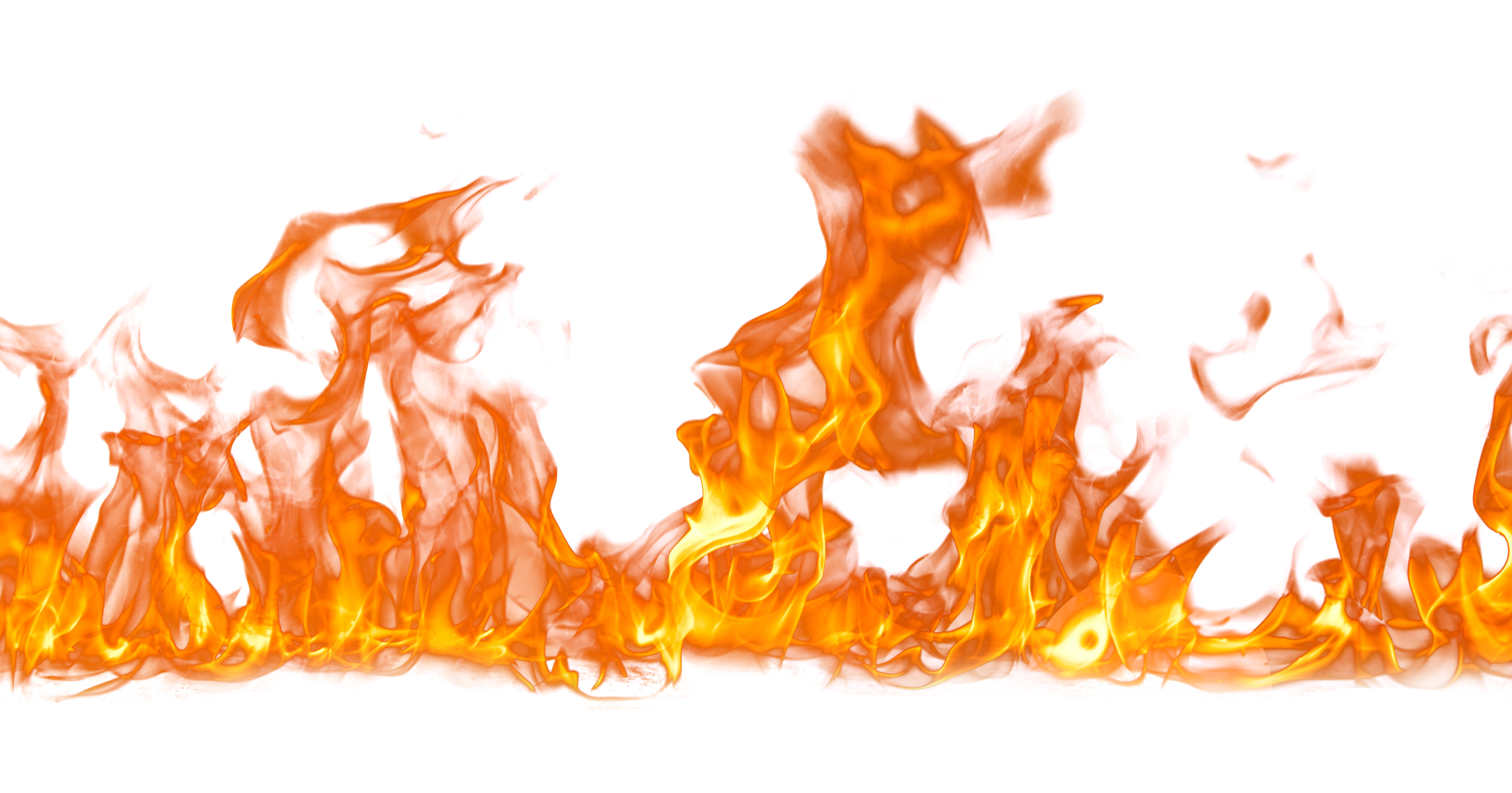 How do we tackle this behaviour? What treatments or interventions are available?
Treatments for deliberate firesetting
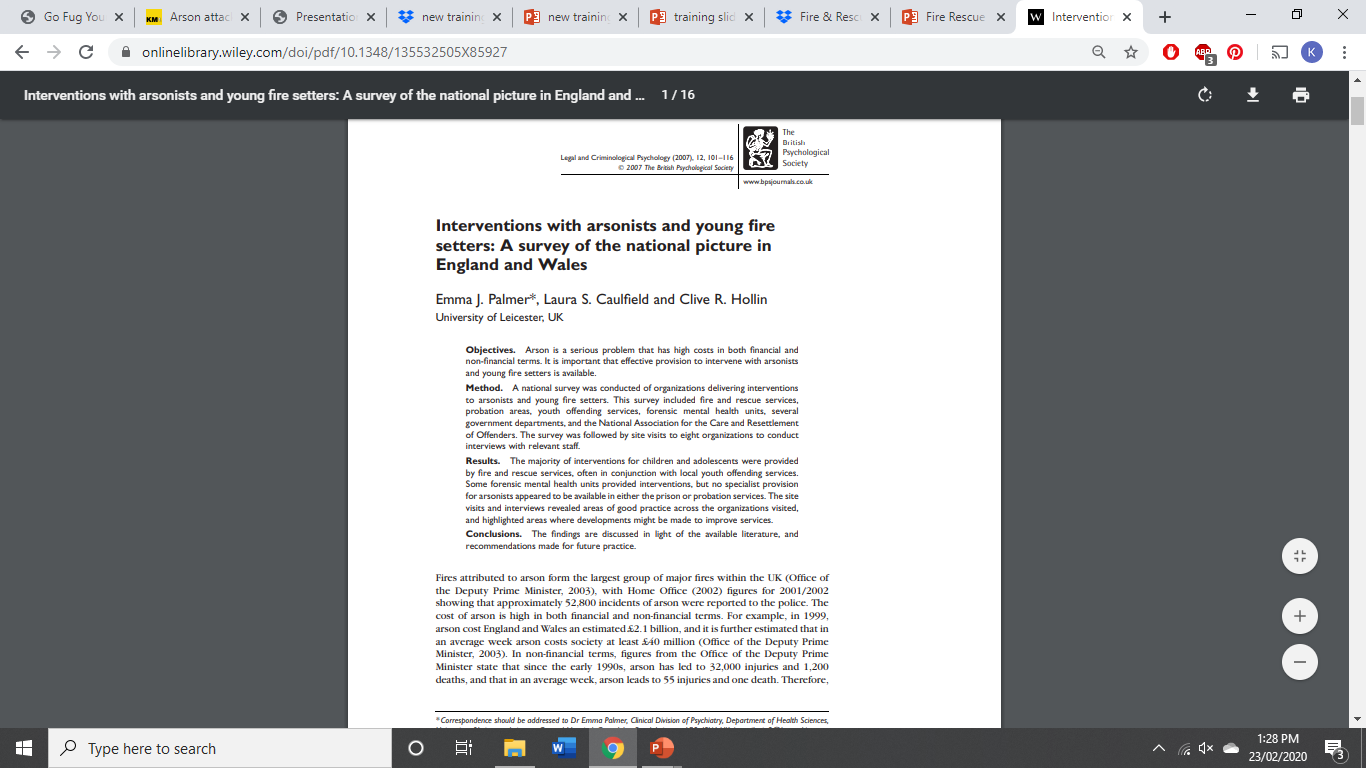 Majority of fire and rescue services were working with juvenile firesetters 

Interventions for adult arsonists sparse
“Few attempts have been made to develop and evaluate specialist treatment programmes for arson internationally.” (Tyler, Gannon & Sambrooks, 2019)
Treatments for deliberate firesetting
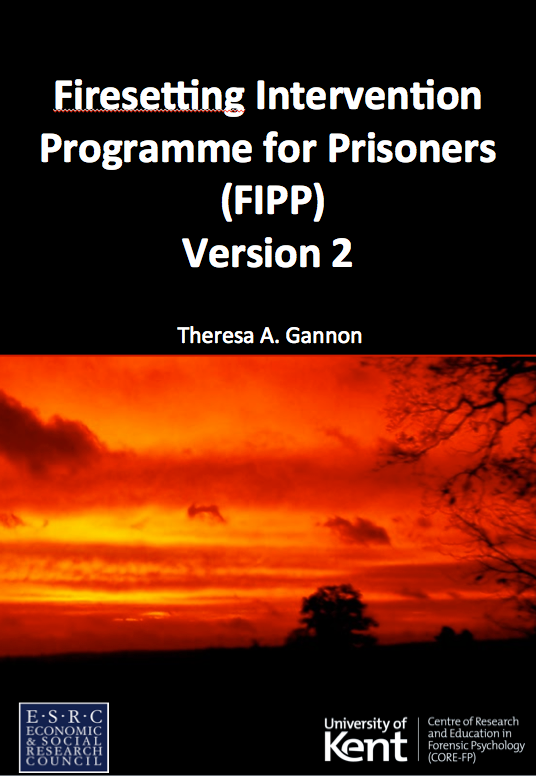 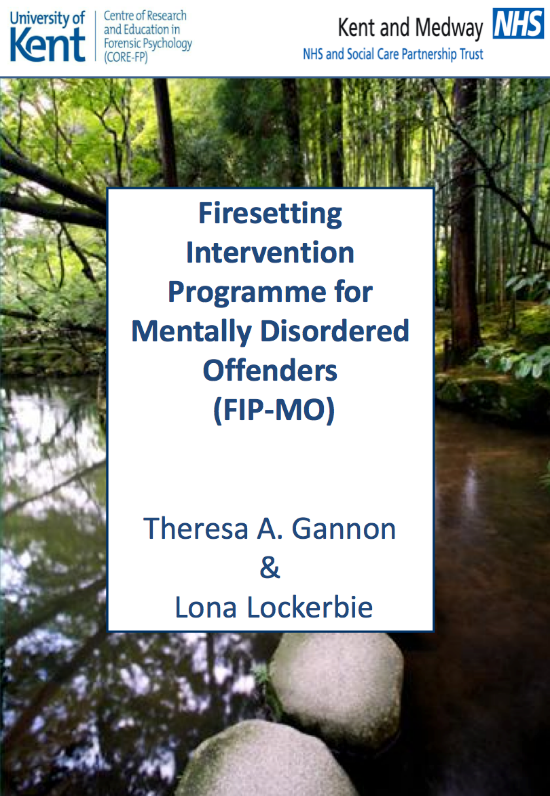 28-week semi-structured programmes

Led by psychologist or psychiatrist
In hospitals
In prisons
FIPP and FIP-MO
Content covered
Understanding offending
Contextual, behavioural, cognitive and affective factors associated with their firesetting
Understanding of mental health and how it is likely to impact on risk factors
FIPP and FIP-MO
Content covered
Understanding offending
Fire interest and fire safety
Explore thoughts and feelings relating to fire
Consider why they chose to use fire as a tool
Basic fire safety awareness
FIPP and FIP-MO
Content covered
Understanding offending
Fire interest and fire safety
Mood and coping
Increasing awareness of appropriate and inappropriate coping strategies
How to express emotions appropriately
FIPP and FIP-MO
Content covered
Understanding offending
Fire interest and fire safety
Mood and coping
Communication and relationships
Increase knowledge of appropriate communication skills and healthy relationships
FIPP and FIP-MO
Content covered
Understanding offending
Fire interest and fire safety
Mood and coping
Communication and relationships

Offense supportive thinking
Challenge beliefs constructively 
Learn techniques to recognise when such beliefs are operating
FIPP and FIP-MO
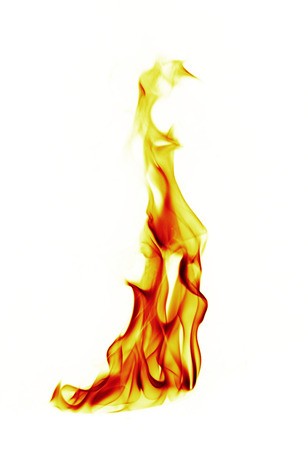 Content covered
Understanding offending
Fire interest and fire safety
Mood and coping
Communication and relationships

Offense supportive thinking
Collaborative, multi-agency approach
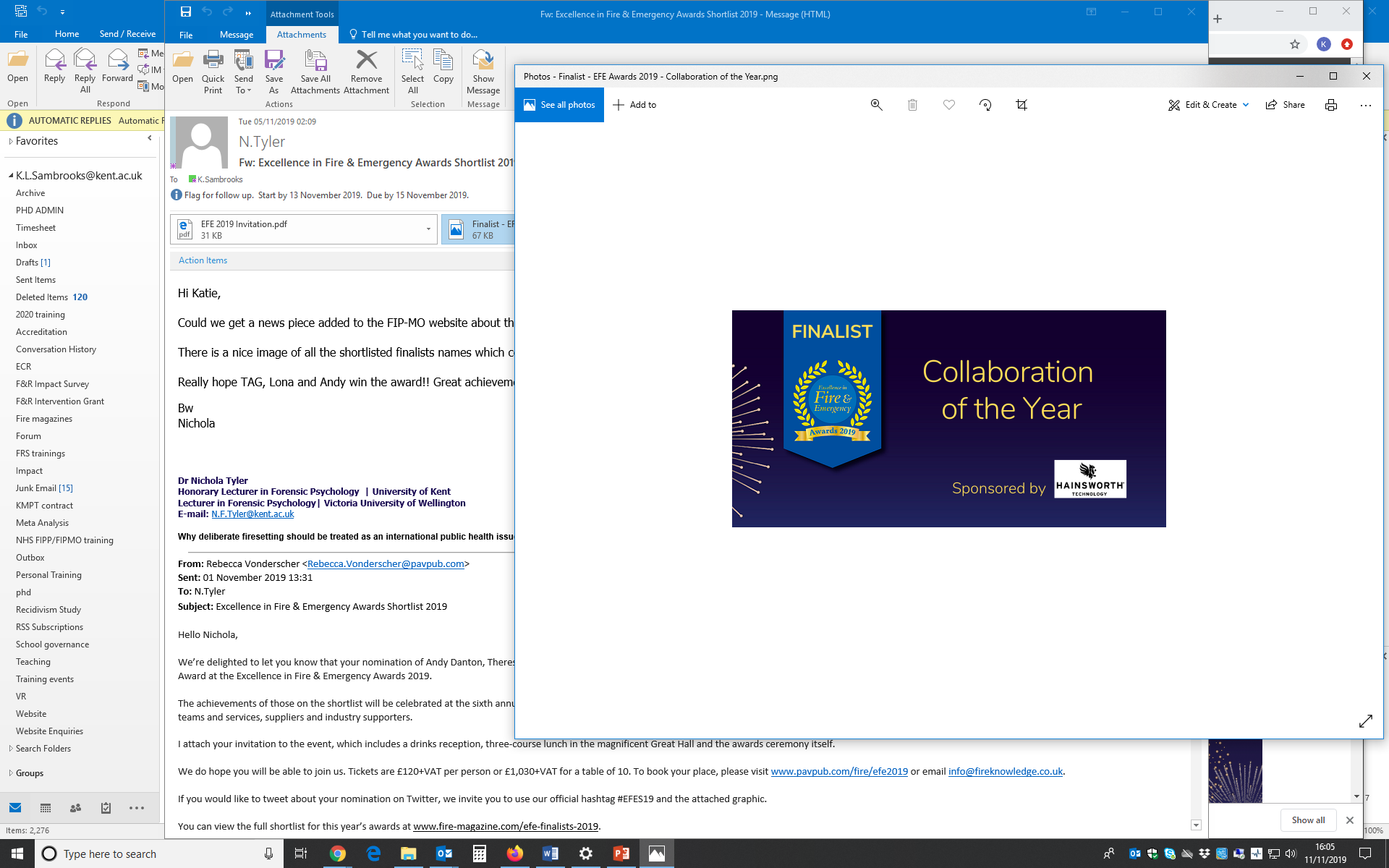 Fire safety awareness work
Partnership working:
Meet with psychologists beforehand
Ensure materials are appropriate
Tailored to client’s needs
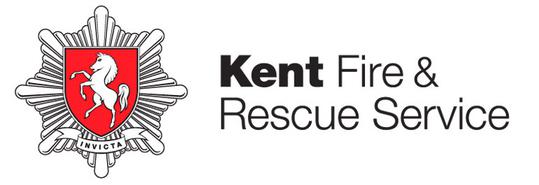 Fire safety work:
Fire triangle
Fire spread
Unintended effects of firesetting
Ripple effect
Do the treatments work?
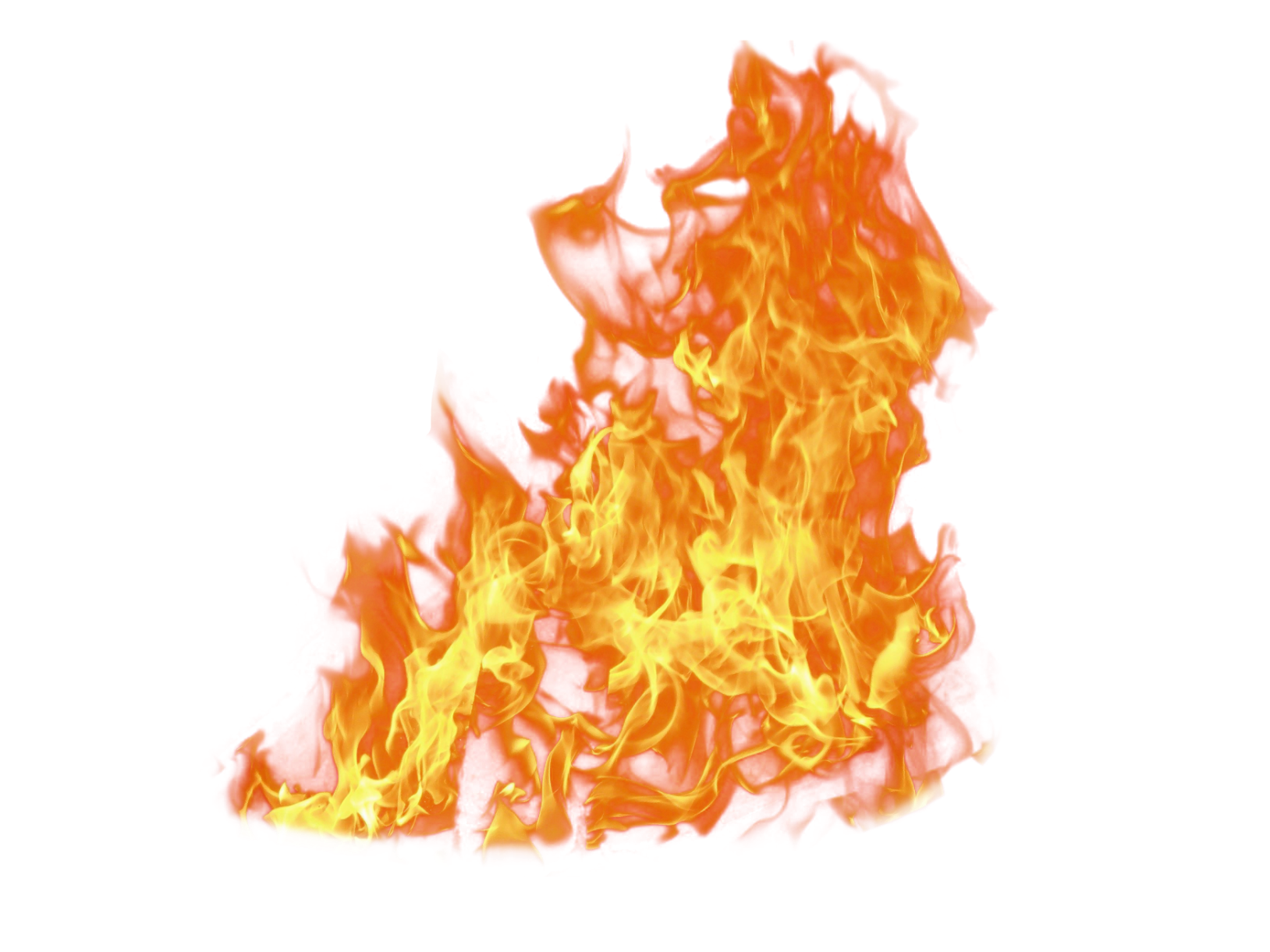 Key improvements in the following areas:
Fire-related factors
Serious Fire Interest
Identification with Fire
Fire Safety Awareness

Coping and emotional issues

Offense supportive attitudes 
Violent Attitudes
Antisocial Attitudes
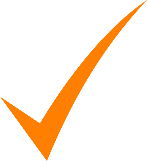 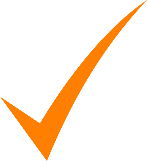 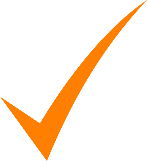 (Gannon et al., 2015; Tyler et al., 2017)
What do clients think?
“One of the best things about the group was learning about the dangers of fire.”
“I thought that the group was good. I particularly liked the fire safety officer sessions. They were really meaningful and will help me in the future.”
“I got a better understanding about myself than I did before and also it made me think twice about fires. Made me realise they were more dangerous than I thought.”
“Understanding my own experience with fire. How dangerous it could have been.”
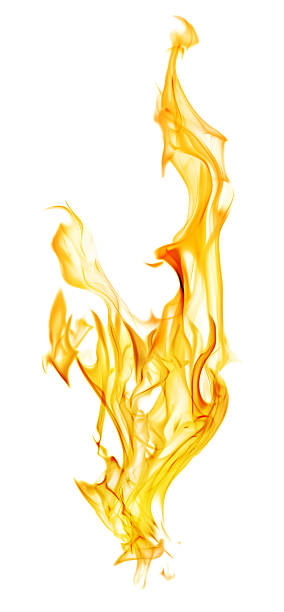 Do the treatments work? New research
Longitudinal studies
7 or 10 year follow up

Impact on behaviour 
reduction in firesetting incidents or criminal behaviour in general?

Difference between 1:1 or group treatment?

What if people drop out of the treatment?
Summary
Adult firesetting = under-recognised area

FIPP and FIP-MO = specialist treatment programmes

Importance of multi-agency approach 

Key reductions in risk factors after treatment 

Impact on firesetting incidents?
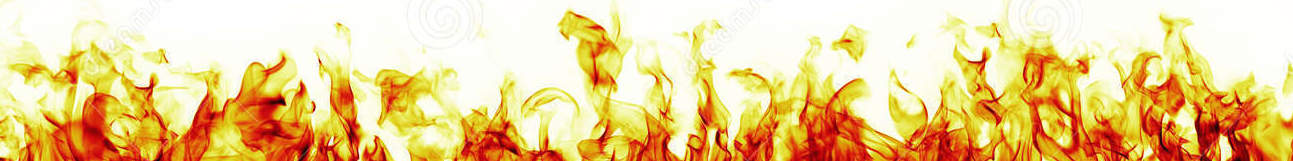 ANY QUESTIONS?
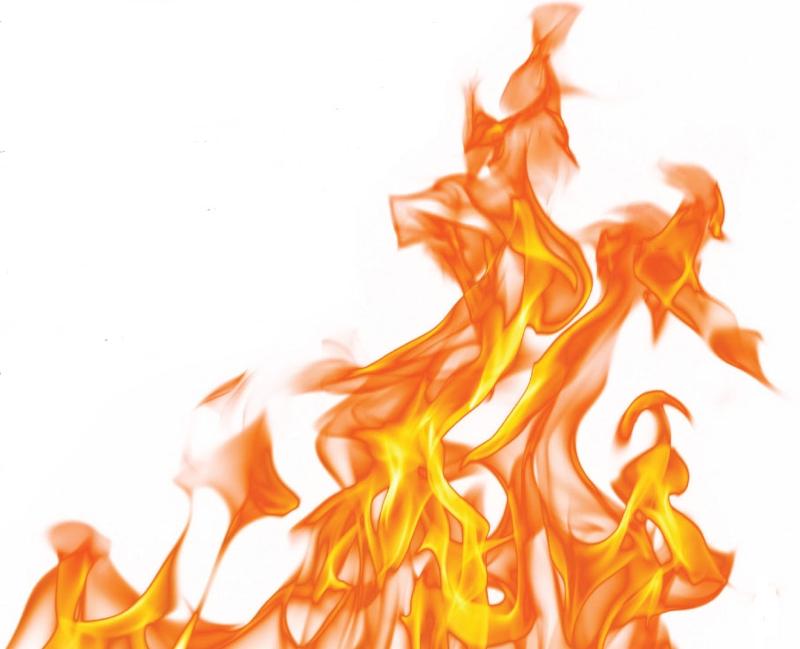 k.l.sambrooks@kent.ac.uk
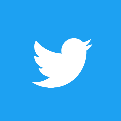 @KatieSambrooks